ASPECTOS GENERALES A CONSIDERAR PARA UNA POSIBLE REFORMA DE LA LEY 181/95
ASPECTOS GENERALES A CONSIDERAR PARA UNA POSIBLE REFORMA DE LA LEY 181/95
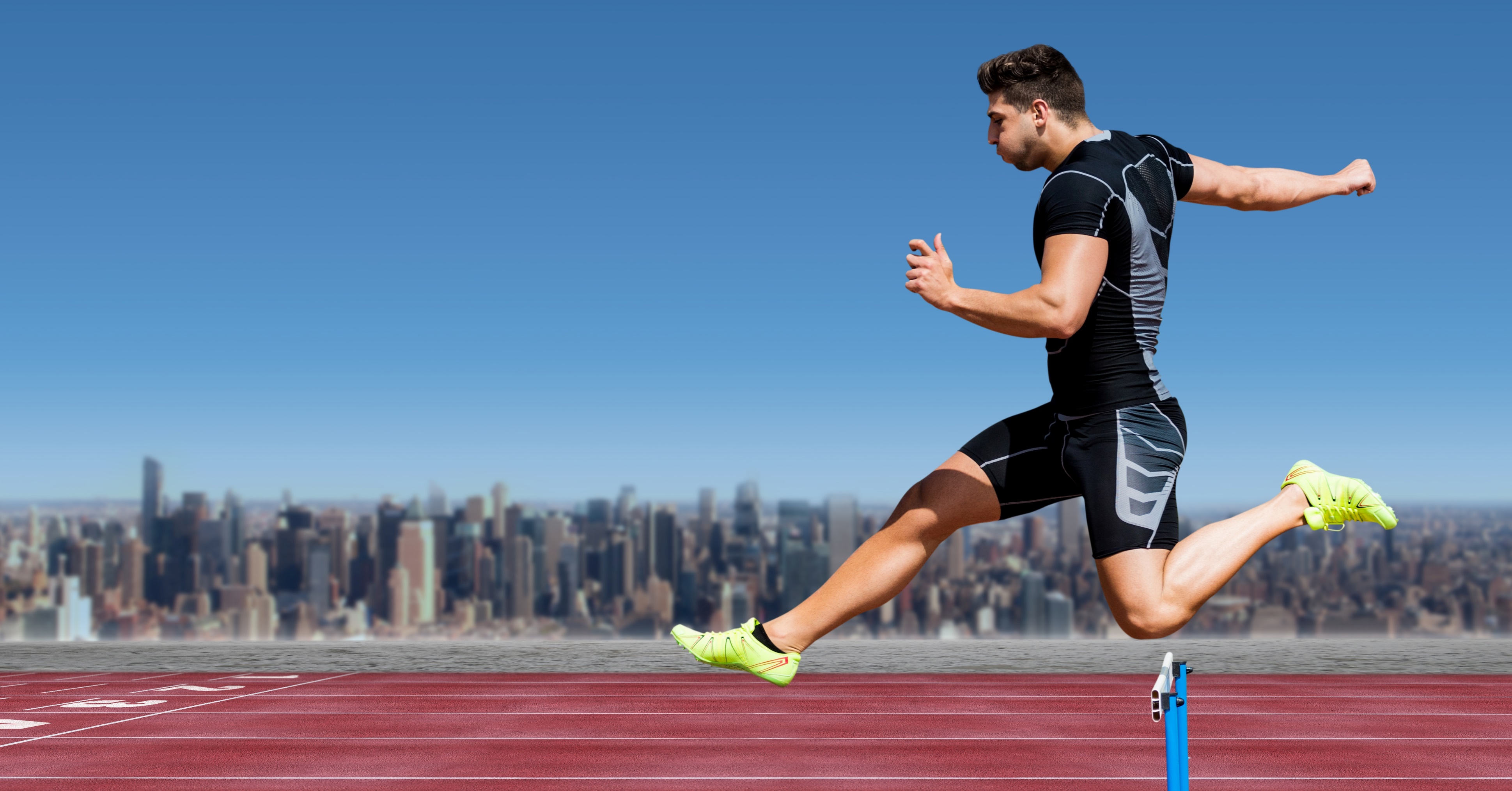 El propósito fundamental de la Ley: Marco regulador del funcionamiento del Sistema Nacional del Deporte (SND) y las entidades y organizaciones que lo integran.

Actualizar y modernizar la estructura actual del SND acorde con las condiciones dl momento y los requerimientos del cambiante mundo del deporte.
Revisar la utilidad de algunos requisitos legales que ya no cumplen su función, ejemplo: reconocimiento deportivo.

Fortalecer el principio de la articulación funcional entre los sectores público y privado, como condición para mejorar la eficiencia del SND
ASPECTOS GENERALES A CONSIDERAR PARA UNA POSIBLE REFORMA DE LA LEY 181/95
Lo anterior se logra si definimos con mayor claridad y precisión las funciones y competencias de los distintos niveles del SND, tanto público como privado, con el fin de construir nuevos modelos de relacionamiento libres del riesgo de conflictos de cualquier tipo.

El eje articulador del SND no puede depender de la capacidad del nivel central de transferir recursos a los entes territoriales, muchas veces sin los controles requeridos para garantizar la correcta utilización de los mismos.

Dicho eje articulador tiene que establecerse como el resultado de armonizar los planes de desarrollo deportivo locales con los objetivos y metas del plan nacional de desarrollo deportivo y el documento de política pública para el deporte.
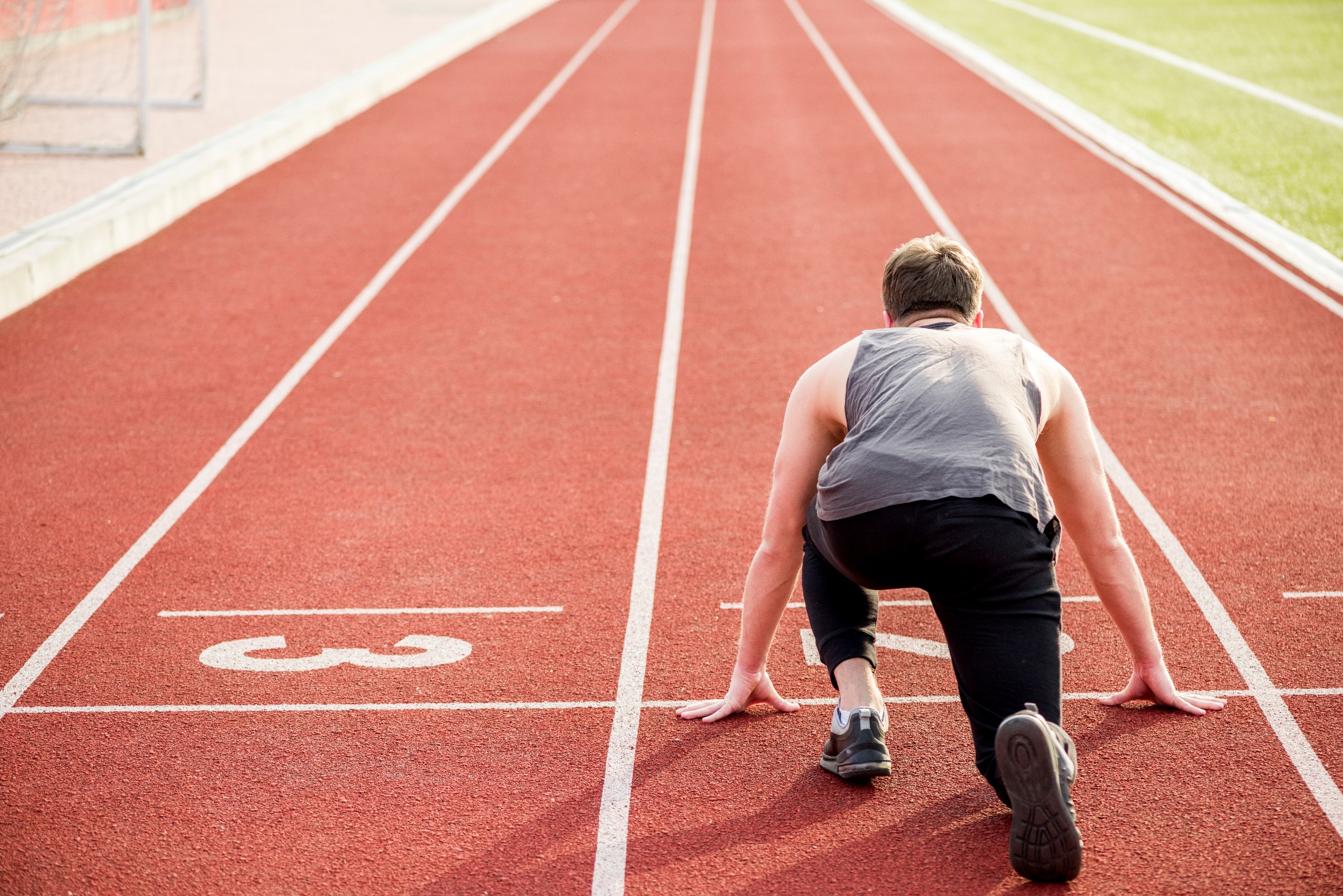 ASPECTOS GENERALES A CONSIDERAR PARA UNA POSIBLE REFORMA DE LA LEY 181/95
El financiamiento del sector deporte, ahora bajo la dependencia de un ministerio, tiene que alcanzar una mayor participación de los recursos del estado, sin renunciar a  la posibilidad de mejorarlos mediante donaciones o patrocinios de la empresa privada. En este último aspecto se deben mejorar los incentivos tributarios.

Fortalecer la estructura y las funciones de las organizaciones del deporte asociado para que su gestión no se limite a  la intermediación de los recursos del estado.

Las funciones de inspección, vigilancia y control no deben concentrarse solamente en aspectos formales de carácter administrativo, pues se nota poco seguimiento y control a lo deportivo propiamente dicho.
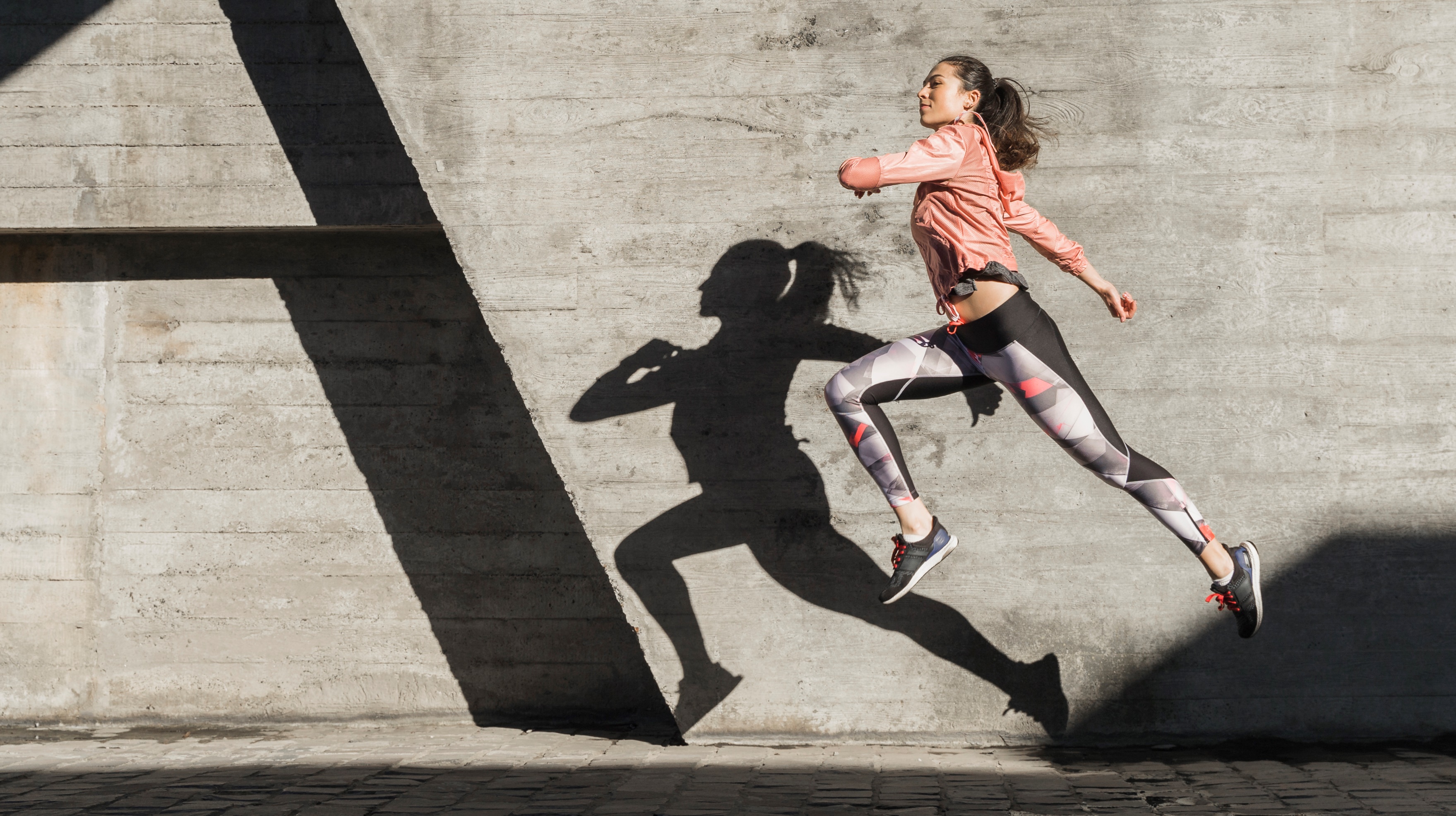 ASPECTOS GENERALES A CONSIDERAR PARA UNA POSIBLE REFORMA DE LA LEY 181/95
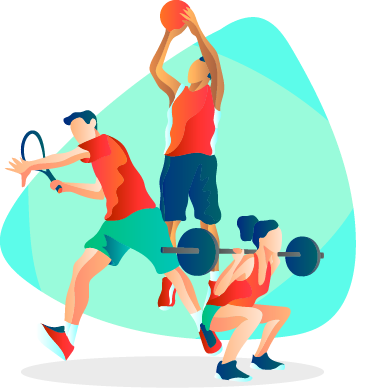 La ley debe proporcionar recursos legales a los municipios para cumplir eficientemente sus obligaciones de darle mantenimiento a sus instalaciones deportivas.

El régimen disciplinario debe ajustarse a procedimientos más confiables y transparentes.

El deporte profesional debe ser excluido de la ley, para expedir un estatuto, muy especializado, por cada deporte que tenga división profesional.

Estimular el fortalecimiento del tejido asociativo del deporte mediante la simplificación de trámites para conformar clubes deportivos.